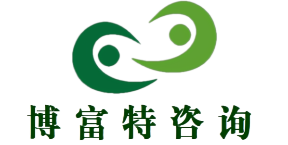 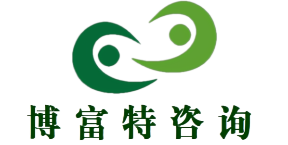 煤矿安全检查员
博富特咨询
全面
实用
专业
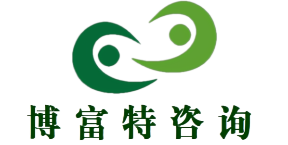 关于博富特
博富特培训已拥有专业且强大的培训师团队-旗下培训师都拥有丰富的国际大公司生产一线及管理岗位工作经验，接受过系统的培训师培训、训练及能力评估，能够开发并讲授从高层管理到基层安全技术、技能培训等一系列课程。
 我们致力于为客户提供高品质且实用性强的培训服务，为企业提供有效且针对性强的定制性培训服务，满足不同行业、不同人群的培训需求。
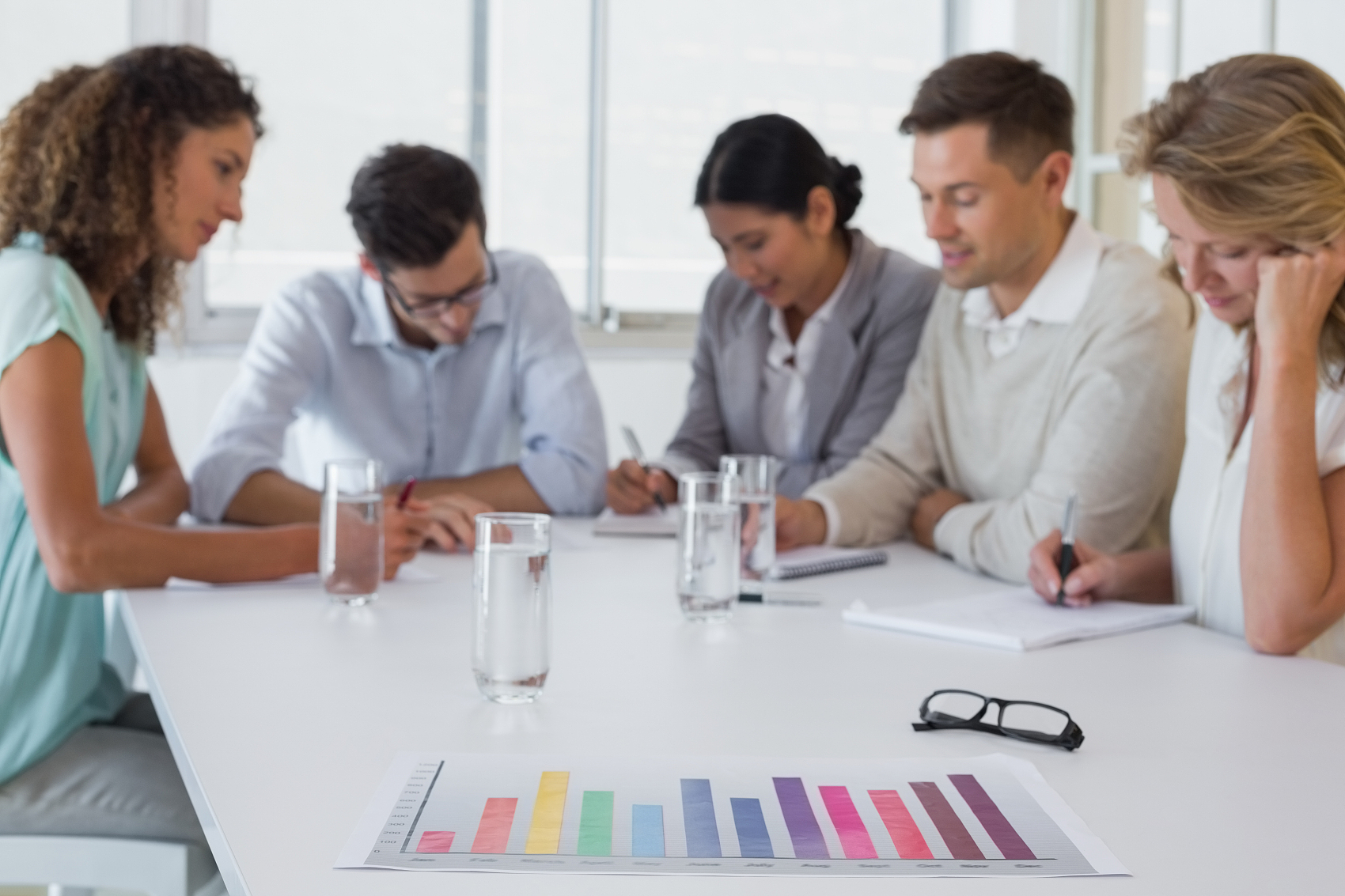 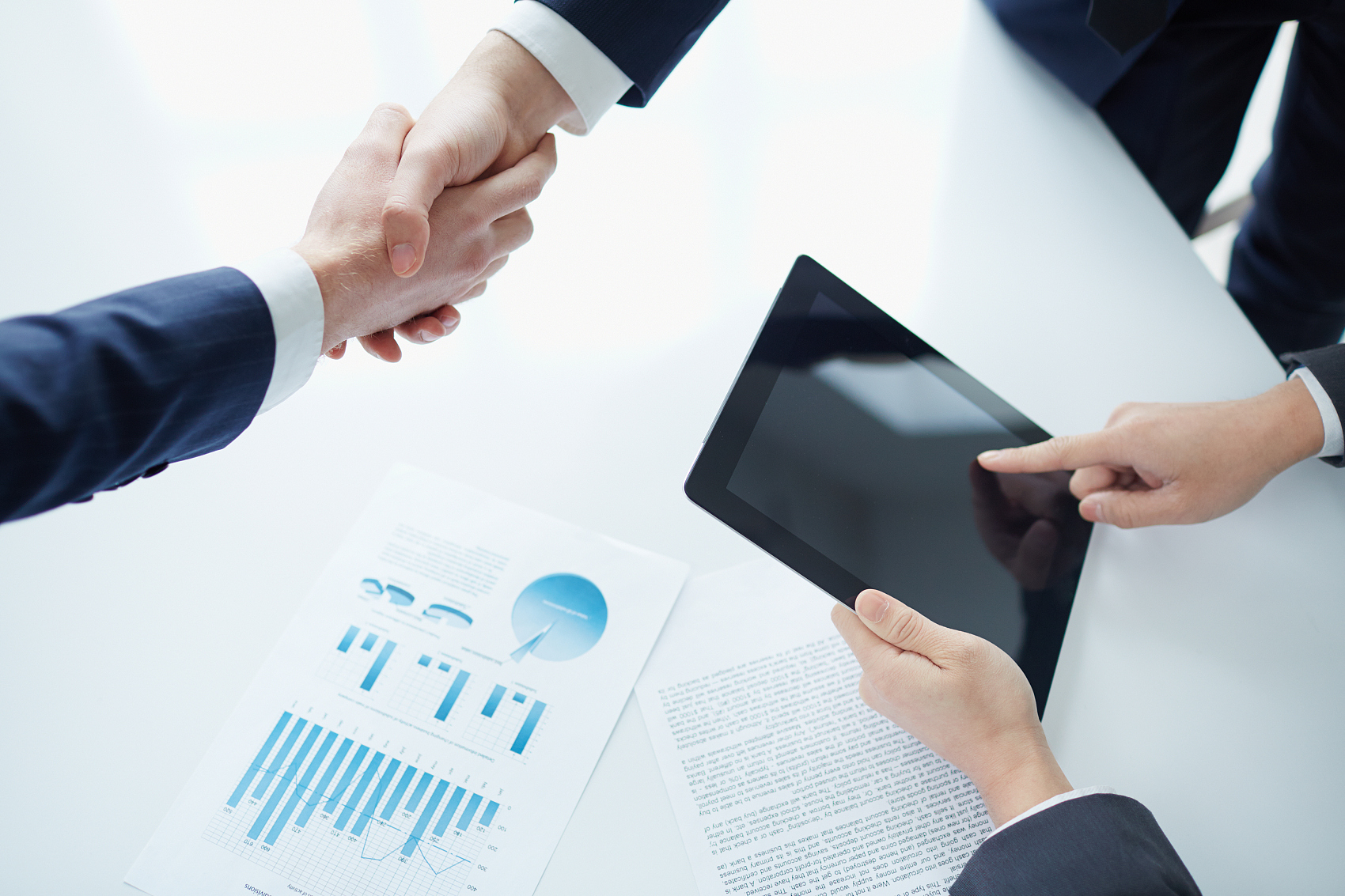 博富特认为：一个好的培训课程起始于一个好的设计,课程设计注重培训目的、培训对象、逻辑关系、各章节具体产出和培训方法应用等关键问题。
第一章  煤矿安全检查概述
第一节  煤矿安全检查工作的重要意义
第二节  我国煤矿安全监察与安全检查工		作简述
第三节  世界主要产煤国家的煤矿安全监		察与管理简介
第四节  煤矿安全检查员应具备的条件及		其职责、权利和道德规范
第一节		煤矿安全检查工作的			重要意义
一、煤矿生产建设行业的特殊需要安全检查
二、煤矿伤亡事故和职业病的严重性，要求强化安全检查
三、实行安全检查是我国煤矿安全工作的成功经验
一、煤矿生产建设行业的特殊性需要
1、煤矿作业条件艰苦复杂多变
2、煤矿自然灾害严重
3、煤矿生产工艺复杂
二、煤矿伤亡事故和职业病的严重性，要求强化安全检查
1、煤矿事故伤亡严重
2、事故多伤亡大
3、煤矿职业病严重
4、煤矿事故造成巨大经济损失和不良社会影响
三、实行安全检查是我国煤矿安全工作的成功经验
煤矿百万吨死亡率1949年为22﹒54。
20世纪末为5．94。
实施更有力的安全检查是搞好煤矿安全的得力措施。
煤矿安全检查员依然是肩负安全重任的“矿山安全卫士”。
第二节  我国煤矿安全监察与安全检查工作简述
一、我国煤矿安全管理体制
二、国家监察与安全检查的区别
一、我国煤矿安全管理体制
就国家安全管理而言，我国现行的安全工作是以党和国家的安全生产方针和安全法规为基础的“企业负责、行业管理、国家监察、群众监督”的“四位一体”管理体制。
就企业单位而言，就是企业的管理体系和责任制度。
二、国家监察与企业安全检查的区别
国家监察是代表国家，以法律赋予的强制力推动行业和企业搞好安全管理工作，监察对象主要是行业和企业及其法人和法人代表，执行的是政府的执法活动，具有明显的法律权威性和命令性。
安全检查是行业和企业内部的安全检查活动。
第三节  世界主要产煤国家的煤矿监察与管理简介
1、美国
2、俄罗斯
3、波兰
4、印度
第四节  煤矿安全检查员应具备的条件及其职责、权利和道德规范
一、安全检查员应具备的条件
二、安全检查员的职能
三、安全检查员的权利
四、煤矿安全检查员的职业道德规范
第二章   煤矿安全检查工作
一、煤矿安全检查的内容
二、煤矿安全检查的种类
三、煤矿安全检查的任务
四、煤矿安全检查的组织形式
五、煤矿安全检查工作的基本要求
一、煤矿安全检查的内容
1、查思想
2、查制度
3、查安全设施
4、查隐患
5、查事故处理
二、煤矿安全检查的种类
1、经常性安全检查
2、定期安全检查
3、监督性安全检查
4、特殊检查
三、煤矿安全检查的任务
查“三违”、查隐患、防止和减少事故发生，确保煤矿安全生产。
四、煤矿安全检查的组织形式
1、单位领导、部门领导与安全员联合检查
2、领导和群众联合组成检查组
3、专业技术人员检查
4、以职工为主体的检查
5、安全员的跟班检查
五、煤矿安全检查工作的基本要求
1、不走过场、不走形式、不讲情面
2、有准备、有重点、有针对性
3、要下决心解决问题
4、做好检查记录，为检查后效果复查的依据
第二节煤矿安全检查的程序、方法和手段
一、煤矿安全检查的程序
二、煤矿安全检查的方法
三、煤矿安全检查的手段
一、煤矿安全检查的程序
1、安全检查准备
2、实施检查活动
3、检查处理
4、行政制裁
二、煤矿安全检查的方法
1、安全工作“四步”法。通过观看和查找，捕捉信息；通过分析、判断和检验，甄别信息；通过下达隐患整改意见书进行反馈信息；通过复查整改落实情况的方法，获得效果信息。
2、检查和服务相结合
三、煤矿安全检查的手段
1、定期和不定期的安全检查和督促
2、完善技术准备
3、安全教育、培训手段
4、安全奖惩手段
5、信息手段
6、组织安全竞赛
第三节  煤矿安全检查的业务建设
一、学习掌握安全法规
二、学习有关专业技术知识
三、加强安全检查部门的内部建设
第四节  煤矿安全检查的重点
一、严查“三违”
二、细查隐患
三、查“一通三防”安全措施的落实
四、查特殊工种持证上岗
五、查规程的编制、审批、贯彻、学习考试情况
六、查工程质量、操作质量、设备完好
七、查区队的安全活动、班前安全教育和规程学习
八、查区队干部跟班上岗情况
九、入井安全检查
十、检查工业卫生与文明生产情况
第三章   矿井采煤的安全检查技术
第一节采煤辅助系统的安全检查
第二节综采工作面的安全检查
第三节高档机采及普通机采工作面的安全检查
第四节炮采工作面的安全检查
第一节  采煤辅助系统的安全   		检查
一、装车点
二、运料回风平巷
三、运料进风平巷
一、装车点
采煤面辅助系统终点都是装车点。装车点在运输大巷或盘区运输大巷。
1、巷道宽度：在装车点车场范围内，巷道两侧人行道宽度应不小于1米。在双轨巷中每股道上车辆外延间距不少于0.7米。
2、架线高度应不小于2.0米。
3、照明齐全，信号、通讯设施齐全有效。
4、调度绞车安装设置合理，绞车稳固有防护，信号和钢丝绳符合要求。
5、装车平台应高出轨面0.5米，宽度不小于0.6米，长度不小于1.6米，距矿车外延距离不小于0.4米。
装车点
6、装车点的给煤机或煤仓漏斗挡板完好灵活。
7、调度绞车司机、装车工应持证上岗。
8、煤仓如有堵塞卡仓，不准探头、探身或进入捅仓。
9、煤仓堵塞如需爆破必须制定专门措施，经矿长批准，并且使用被筒炸药，严格执行瓦斯检查等规定，严格执行专门措施
10、煤仓上口必须设有栅栏，防止人员坠入。必须有防水灌入煤仓的措施。
11、煤仓堵塞不准从上面用水冲。如果煤仓灌水，必须编制专门处理措施，严防溃仓事故发生。
装车点
12、装车点要有洒水灭尘设置并认真进行洒水灭尘，防止煤尘飞扬。
13、为防止风流紊乱和防尘，应防止放空煤仓。有涌水的煤仓可以放空，但闸板必须关闭，并设引水管。
14、装车点应有清扫制度，保持装车点清洁卫生，无浮煤堆积、无积水、无杂物，做到文明生产。
二、运料回风平巷
应重点检查的项目有：
1、通风管理方面；
2、瓦斯管理方面；
3、煤尘管理方面；
4、调度绞车
5、轨道、道岔、轨枕铺设
6、水管、电缆铺设
7、电气设备防爆方面
8、巷道支护和环境卫生
9、巷道内的超前支护。
三、运煤进风平巷（运输平巷）
对运输平巷的检查项目和要求与运料回风平巷大多相同，现将运输平巷特有的检查项目与内容重点分述如下：
1、在上部煤仓口要有煤位信号或有自动的仓满报警保护装置。
2、各转载点必须有喷雾洒水装置并正常运行洒水灭尘。
3、带式输送机应具备断带、慢速、跑偏、过热保护装置。
4、带式输送机要保持上下托辊齐全灵活，下托辊不准被浮煤埋住，底输送带下应无浮煤、块煤、石头等阻塞现象。
运煤进风平巷
5、运输平巷内设有足够的过人跨越天桥，桥要牢稳，两侧有扶手及上下桥的梯子。
6、刮板输送机及刮板式转载机的刮板数量齐全，机车平整，运行平稳，不得有斜刮板、缺螺丝的刮板现象，更不准出现漂链现象。
7、带式输送机及刮板输送机要涨紧适度，带式输送机不准打滑，输送带边缘无伤口、接口整齐严密。
运煤进风平巷
8、转载家的机位或靠近工作面的第一部刮板输送机的机尾必须在放定线以里，不得在采空区留尾巴。机尾应有防翻措施（如支设压柱等）。
9、破碎机必须设置保护栅栏，防止人员进入。
第二节综采工作面的安全检查
综采工作面生产能力大，一般年产都在50万吨----100万吨，高产高效即放顶煤工作面年产均在150万吨----300万吨甚至更多。由于开采强度大，瓦斯涌出多，因而工作面配风量都较大，供风量达1000m³/min----2000m³/min；工作面产尘量大；采煤生产工艺基本上是全机械化和自动化的，因此，准备水平高，电机功率大，电压等级高，工作面动力电压一般为1140v甚至更高，这就对机电管理提出了更高的要求。
综采工作面的安全检查工作重点如下
1、工作面端头维护必须符合规程要求，安全出口畅通无阻，安全出口高度不小于1.8米，宽度不得小于0.8米。
2、工作面的煤壁、刮板输送机和液压支架排列整齐，在移架前或移架后均须呈一条直线，拉线检查误差不得大于±0.1米，在倾角大于15°时必须采取防滑防倒架措施。
3、液压支架不得有咬架、歪斜等现象，支架立柱不得有漏液、跑液和自动降架现象，顶梁及护帮升降收放灵活，不得有自动卸载松动现象。
综采工作面安全检查重点
4、工作面的推进以及推溜拉架的顺序，都要保证工作面支架和刮板输送机不下窜上缩。
5、液压支架必须接顶，顶板破碎应超前支护和拉架，在处理液压支架上方冒顶时必须制定专门安全措施。
6、采煤机采煤后，必须及时拉架，采煤和拉架之间的悬顶距离，应在作业规程中明确规定。超过规定距离或发生冒顶片帮时，必须停止采煤进行处理。
7、严格控制采高，严禁采高超过支架允许的最大高度，以防倒架和支护无力。当煤层变薄时，采高不得小于支架允许的最小高度，以防压死支架无法拉架。
综采工作面安全检查重点
8、当采高超过3米或片帮严重时，液压支架必须有护帮板，防止片帮伤人。
9、在处理倒架、歪架、压架以及更换支架或拆修顶梁、立柱、座箱等大部件时，都必须有安全措施。
10、工作面因地质构造瞪圆义侠眼放炮时，必须遵守放炮安全规定，并由持有操作资格证的爆破工操作，并且必须有保护液压支架及其它设备的安全措施。
11、乳化液的配置、水质化验、配比等，必须符合有关规定，否则不准使用。
12、工作面及采煤机上的内外喷雾、架间喷雾必须齐全好用，并能有效的起到降尘作用。
综采工作面安全检查重点
13、工作面要干净卫生，无浮煤杂物和积水。
14、工作面信号、通讯、照明设备以及设备启动前的预警装置和停车装置必须灵活可靠。
15、采煤机、刮板输送机启动前必须发出预警信号，确实证明采煤机周围和刮板输送机里无人时才可启动设备。
16、采煤机停运要停电，切割部隔离手把和电气操作手把都要打在零位。------
第三节高档机采及普通机采工作面的安全检查
高档机采和普通机采是全国煤矿普遍采用的采煤方法。它比综采机械化自动化程度低，生产能力小（一般年产10万吨----50万吨），设备较少，因此工作面装备投资少。由于这种采煤方法比较机动灵活，所以在地质构造比较复杂，无法布置长走向、长工作面的情况下，常使用高档机采或普通机采。
高档机采与普采工作面
高档机采工作面一般配备大功率的双滚筒采煤机、单体液压支柱、∏型钢梁；与工作面相配套的运煤系统一般采用转载机和带式输送机，因而生产能力较大，一般年产30万吨----50万吨。
普采工作面一般采用中小型单滚筒或双滚筒采煤机、摩擦式金属支架、铰接顶梁、人工回柱放顶。一般工作面单产年5----10万吨。
高档机采工作面和普采工作面有很多相同之处，因此在安全检查中检查项目和内容也有相同。（检查重点略）
第四节 炮采工作面的安全检查
炮采工作面最大的特点是放炮落煤，人工攉煤，机械程度低。工作面主要机械设备是挂板输送机、手持煤电钻、回柱绞车及其配套的开关电缆，工作面单产一般在10万吨/年以下。
炮采工作面安全检查重点
1、工作面不少于2个安全出口，安全出口必须畅通无阻，高度不小于1、6米、宽度不小于0、8米，且支护良好。
2、端头支护必须符合规程要求，实现“四对八梁”的要求，即上下端头必须用长度为2、4米的∏型钢梁或工字钢梁，每两根梁为一组（一对）交错并列支护，梁下每0、6米各支设一根立柱，形成每根梁下四根支柱（叫一梁四柱），一组为双梁八柱，从巷道内侧往工作面按规程中要求的距离共连续支设四组，即为四对八梁，以加强端头支护，同时在移挪刮板输送机头尾时，在长梁的掩护下替换立柱，使移挪过程中有效支护顶板。因为每组两根并列的梁是交错布置的，交错长度为0、6米，所以在移梁时，每次只松动一根梁及其下部立柱，前移0、6米后立即打紧立柱，就此移梁时并未松动顶板，这就保证了移梁安全，如此迈步式交替移梁移柱，保证了端头顶板的有效支护。从20世纪80年代以后，在全国采煤工作面推广了这种端头支护形式后，工作面端头冒顶事故大大减少，安全状况大为改观。
炮采工作面安全检查的重点
3、工作面支架、煤壁、刮板输送机都要保持直线，拉线检查误差不大于±0．1米。支架排柱距符合规程要求，误差不大于±0．1米，支架必须坚固完好，迎山有力，不准有缺梁缺柱或折损弯曲和松动空顶的“等劲柱”。
炮采工作面安全检查的重点
4、放顶回柱在作业规程中必须有明确规定，密集支设。安全出口及回柱顺序必须符合规程要求。木支柱不准人工回柱，必须用慢速回柱绞车回柱。绞车安装位置、回柱大绳导向滑轮位置及固定方法以及大绳与套绳连挂方法都要明确规定。超前密集、超前距离、每次捡绳距离及回柱数量都要符合规定。必须明确指挥人员和捡绳回柱工，只有捡绳工及其他人员都撤到安全地点才可发出信号启动绞车信号，启动绞车回柱，且导向轮周围5米范围内以及大绳内侧不准有人。柱子拉倒后要静候5分钟，只有等到顶板稳定后，才可由有经验的回柱工和安全员观察顶板，检查支行情况，认为安全后，才可让工人进去搬运回倒的柱子。往外搬运柱子时必须站在有支护的地方，用柄长1、5米以上的长柄工具把回倒的柱子拉到由支行担负后再往外运。
炮采工作面安全检查的重点
5、整个回柱工作必须在有经验的老工人指挥下进行，并且要清理好安全退路，一旦顶板发生险情，能立即撤离险区。采空区要每隔一段距离留有信号柱子。
6、工作面打眼放炮必须遵守作业规程爆破说明书的规定。坚持一炮三检制度，坚持使用水炮泥，封泥符合规定放炮前要按规定设警戒岗哨，炮线长度符合规定，杜绝短线放炮，不准放明炮、糊炮和明火放炮。
炮采工作面安全检查的重点
7、发爆前要撤出所有人员，清点人员无误后必须先发出爆破信号，5秒后方可发爆。连线和发爆必须由持证的放炮员1人进行，发爆钥匙（或把手）由放炮员随身携带。发爆不响，要静候5分钟，由放炮员进去查找原因。瞎炮必须按规定要求进行处理，当班未放完的炮或未处理的瞎炮要向接班放炮员交待清楚。
8、火药雷管要按规定分箱加锁妥善保管，箱子要放在干燥、安全和无电气设备的地点，当班用不完的要严格退库。
炮采工作面安全检查的重点
9、放炮后，要有放炮员、瓦斯检查工和班组长先进放炮区检查通风、瓦斯及支架情况和放炮效果，扶（补）起被炮崩倒（坏）的支架，并逐段敲帮问顶，用镐头处理伞沿、活矸石等隐患，确认安全后方可解除放炮警戒恢复作业。
10、放炮后如发现顶板破碎，要从输送机外侧支设探到煤帮的前探支架，以支护放炮区的顶板。
炮采工作面安全检查的重点
11、攉（装）煤工站在输送机外侧有支护的地点用锹先在炮帮侧挖出柱窝，打上临时护身柱后，方可进入。在临时柱的掩护下攉（装）煤。攉（装）煤时要清理好安全退路，身子不能靠近煤帮，更不能背靠煤帮攉（装）煤，以防漏顶片帮伤人。
12、工作面要保持清洁卫生，无浮煤、无杂物、无积水，做到文明生产。
矿井掘进的安全检查技术
矿井掘进，无论煤巷、岩巷、半煤岩巷的掘进，都有很多共同之处，比如运输、支架、装载等。
第一节机掘工作面的安全检查
机掘是当今我国煤矿掘进工程中最先进的一种方式，机械化自动化程度高。掘进工序中的巷道开挖成型、装载全部实现了机械化并且大多配套有锚杆支护、皮带运输，所以劳动强度小，工作效率高，掘进速度快（一般煤巷月进度500----1000米）大大降低了掘进成本，为建设高产高效矿井奠定了基础。机掘工作面配备了先进的大功率掘进机、锚杆钻孔机、带式输送机或梭车和吸出式除尘风机，以及与之配套的乳化液泵、水泵、供电及电气控制设备。机掘工作面安全检查的重点（略）
第二节炮掘工作面的安全检查
炮掘是我国大多数煤矿的掘进方式，其主要特点是打眼放炮，巷道由爆破成型，装载方式有人工装车，也有装煤机、装岩机、耙斗机等机械装载，还有的是把刮板运输机直接铺到掌子头，用铁锹把煤或矸石装入输送机再运到天井装车等。支护形式上有架木棚（铁棚）、锚杆、锚喷、砌碹（当然还有因为是坚硬岩石顶板而致设点柱等。
炮掘工作面架排支护的安全检查重点
1、查局部通风机供风情况。
2、巷道内管线吊挂整齐规范，干净卫生，无积水、无浮煤无杂物，材料场内材料码放整齐且不影响通风、行人和行车。
3、工作面图板齐全规范，牌板内容符合标准化要求。
4、甲烷报警器安装位置符合规定，空气净化喷雾装置运行良好。
5、必须坚持打眼前检查瓦斯，放炮前、装药前和放炮后检查瓦斯。
6、火工品使用、爆破作业、瞎炮处理等必须符合规程规定和爆破说明书要求。
炮掘工作面架排支护的安全检查重点
7、巷道支架必须齐全紧固。顶板刹严刹紧，不准缺棚或有断梁折柱和空帮空顶现象。棚子必须达到质量标准化要求，棚距、中线、巷道断面规格以及棚腿插角必须符合要求，误差不大于±01米。棚子梁腿接口严实，不得出现吊口（唇）、后空、后硬、扶肩、射箭以及歪斜等问题。
8、放炮后最大空顶距不得超过规程规定，并且要架设前探支架，以临时支护放炮后暴露出来的空顶，并在前探支架掩护下，尽快支护新棚子，形成永久支护。
炮掘工作面棚子支护的安全检查
9、坚持采用湿式打眼。
10、机电设备要做到完好防爆，尤其是接线盒、电铃、信号、电话等小型电器设备更要严格要求，杜绝失爆。
11、在把刮板输送机铺到工作面迎头时，刮板输送机机尾要采取打压柱或地锚等措施防止翻机伤人。
第三节锚杆、锚喷巷道支护的安全检查
（略）
第四节砌碹支护的安全检查
（略）
第五章矿井提升及矿井运输的安全检查重点
第一节矿井提升的安全检查
第二节平巷运输的安全检查
第三节斜巷（上下山）运输的安全检查
第一节矿井提升的安全检查
矿井提升是煤矿生产系统中立井、斜井运输的重要系统，通常有罐笼、箕斗、矿车等提升形式，担负着矿井的煤炭、材料、人员、排矸的运输任务。其安全检查工作的重点有：
一、供人员上下的提升
二、运送煤炭及物料、矸石的提升
一、供人员上下的提升
供人员上下的主要有罐笼和斜井人车。
1、罐笼乘人必须规定每罐乘人人数，不得超载。必须等罐笼停稳，打开罐门和罐帘，按顺序出入。进出罐笼必须走规定通道。
2、罐笼乘人时要与绞车房取得联系，要求谨慎操作，不得过卷过速，升降速度符合乘人要求，避免蹲罐事故发生。
3、斜井人车必须有合格的乘车点，乘车点必须有良好的照明，地面必须防滑，每车乘坐人数不得超过规定。
4、上下车人员不得拥挤，上车后挂好车门防护连，所有人员都进入车内后才可发出信号开车。
一、供人员上下提升
5、人车必须有专门司乘信号工，跟车司乘人员负责在紧急情况下能操纵手动防跑车装置并能像绞车房发出紧急停车信号。
6、无论人车与罐笼，所有搭乘人员不得把头、手及身体其他部位伸出外面，较长随身工具必须妥善保管，不准伸出外面。
7、人车和罐笼要按要求定期检查钢丝绳、轨道、罐道情况，并按规定检测钢丝绳磨损情况，做好验绳记录。
一、供人员上下的提升
8、防跑车和罐笼防坠装置是保证安全的重要保护设施，必须保持灵活有效，并按规定进行日常检查维修和保养。要按期做防坠、防跑车试验。
9、人车在每班运行前，必须先检查钩头及连接装置情况和各车之间连接情况，并设有保险绳。正式运人前应先空车运行至少一次，确认安全才可运人。
10、信号、通讯设施必须完好可靠。
二、运送煤炭及物料、矸石的提升
1、每钩、罐提升物料，车辆数量必须符合规定，不得超载及多挂车。
2、车场的挡车、阻车、推车、瑶台信号、通讯等设施必须完好、灵活可靠。
3、运送超大超重物件时，必须有专门措施防止倾覆、滑落等事故发生。
4、对天轮、钢绳、钩头、连接装置、防坠防跑车装置、过卷保护等的检查要求要按规定执行。
第二节  平巷运输的安全检查
1、巷道干净卫生，无杂物、煤尘和积水，水沟盖板齐全。
2、轨道、轨枕、道岔、扳道器、信号、通讯、照明等必须符合规定。巷道无失修现象。
3、交叉道口信号、照明良好，无人看守道口要有司控道岔和自动闭锁系统。
4、人车乘车点要有区间闭锁。当人员上下人车时，其他车辆不得进入人车车站。
5、在同一条轨道上同向行驶车辆，两列车间距不得小于规定的100米。
6、车辆驶进岔道、巷道交叉口、装车点以及会车时，应减速鸣铃（号）发出信号并认真瞭望，发现前方有人和障碍物要刹车。
平巷运输的安全检查
7、电机车要铃（号）、灯齐全，刹车装置灵活可靠，尾车上要装有红色尾灯，防止追尾事故发生。
8、平巷乘车要遵守安全规定，在乘车点上下车，不准爬车跳车。每车乘坐人数不得超员，车门挂好防护链（杆）-----。人车行驶发生异常如掉道脱轨，乘车人员应向司机紧急晃灯和喊叫，发出紧急停车信号。
9、人车行驶车速不得超过规程规定的4m/s。
第三节  斜巷（上下山）运输的安全检查
1、上下车场把钩信号和绞车司机必须经培训合格持证上岗。
2、上下车场绞车房之间必须有可靠的声光信号。斜坡上每隔１０米或巷道交叉口处在绞车启动后应有警戒红灯。
3、斜巷中轨道应保持合格，巷道卫生干净，管线吊挂整齐规范。巷道内不准有杂物、浮煤和流水。兼作行人的斜巷必须留有人行道，其宽度不小于0、8米并砌筑人行踏步台阶。
4、斜巷中必须有防跑车装置，做到“一坡三档”。防跑车装置要有日常检查维修和试验制度，确实保证灵活可靠。
[Speaker Notes: s]
斜巷（上下山）运输的安全检查
5、人员上下通过斜巷时必须和把钩信号工取得联系，在人员上下时绞车不得运行，做到“行人不行车，行车不行人”。
6、上部车场必须有可靠的挡车装置。放车前应先检查钩头连接和各车之间连接。确认连接好才可打开挡车器向绞车司机发信号开车。
7、上下车场挂车时，余绳（即松开的绳）不得超过1米，以防止放车时，过了边坡点车辆突然加速崩断钢绳跑车。
斜巷（上下山）运输的安全检查
8、绞车稳固牢靠，钢丝绳在绳筒上排列整齐不准有跑偏、咬绳现象。挡绳板等防护装置齐全有效，设备完好、电气防爆，尤其是绞车制动装置必须可靠。
9、斜巷底部要有转动灵活的托绳地辊。
第六章矿井通风的安全检查重点
矿井通风是一门较为复杂的专门科学，现就容易造成事故的、常见的矿井通风安全检查项目和内容作重点叙述：
第一节通风系统和设施的安全检查
第二节局部通风的安全检查
第一节通风系统和设施的安全检查
矿井通风是靠井上安装的通风机以及井下所设置的通风构筑物、局部通风机和风筒等设施，把新鲜风流分送到各个工作地点。不通过局部通风机就能正常通风的叫全风压通风，通过局部通风机送风的叫做局部通风。从井上进风井新鲜风流入井到回风井出风的全过程构成了矿井的通风系统。为使风流及风量按照人的意志顺畅流动和分布，必须采取一系列引导和隔离风流的措施，构筑和装设必要的建筑物和设备，这些统称通风设施。
通风系统和通风设施安全检查的重点
1、必须机械通风。矿井必须有符合设计和规程 的机械通风设施和全风压通风系统。
2、各条巷道和作业点必须按规程要求合理配风，有足够的风量，风速符合要求。要检查是否有风速过小或风速超限，风量过小、微风或无风现象。
3、有无串联通风现象，串联通风是否经过批准，有无专门措施和措施执行情况。
通风系统和设施安全检查的重点
4、当掘进巷道贯通前是否按规程规定，综掘在贯通前50米、普通掘进在贯通前20米，停止一方掘进并有专门调风和控制风流防止风流紊乱的措施。
 5、需要构筑风墙、风门的地点是否及时构筑并保证质量良好，有无跑风漏风现象，特别是收尾停采后的采煤工作面是否在规定期限内撤出设备，及时构筑风墙给予封闭。
  6、采掘面尤其是掘进头在打透采空区、老空区、老巷等情况时，有无防止有害气体和风流紊乱的专门措施并认真执行。
通风系统和设施安全检查的重点
7、临时停工的掘进巷道是否按规定供风或设置栅栏并挂设禁止入内警戒牌或予以封闭。盲巷管理是否符合规程规定。
8、所有通风设施管理措施和规定是否严格执行，是否有专门牌板和按规定进行巡回检查和测定。
9、所有通风设施是否有损坏、失修情况、能否发挥作用，有无泡风漏风现象。各进回风巷尤其是回风巷有无断面缩小堵塞和积水杂物而影响通风的现象，有无冒顶、片帮、支护损坏等现象。
第二节  局部通风的安全检查
局部通风是用局部通风机和风筒把新鲜风流送入工作地点的通风方式。在煤矿几乎所有的掘进工作面都是压入式通风。局部通风机地点瓦斯涌出一般都比较大，而局部通风机的供电和控制系统又容易受到供电系统断电停电等故障的干扰而停风。有的单位对局部通风机管理不严，甚至有人擅自人为关停风机而使井下局部通风机停风现象时有发生甚至很普遍，造成掘进巷道停风，瓦斯积聚超限，给安全生产带来极大隐患。煤矿发生的瓦斯爆炸事故大部分都是发生在掘进巷道，绝大多数瓦斯事故与局部通风机管理不严、巷道停风有关。因此对局部通风的管理是煤矿安全的又一重点。
局部通风安全检查的重点
1、查局部通风机的安装位置。
2、局部通风机必须有风电闭锁装置，当风机停运时，必须能够自动切断局部通风机供风巷道内的电源；在高瓦斯煤矿还应具备甲烷风电自动闭锁装置；掘进工作面的局部通风机应采用三专供电。即“三专两闭锁”。
3、风筒吊挂整齐平直，接口合格无死弯、挤压、漏风、跑风现象，掘进迎头出风口风量符合要求，风筒口距迎头不超过规定。
4、甲烷报警器安装位置符合规定并且灵活可靠。
局部通风安全检查的重点
5、局部通风机停机，要立即停止作业把人员撤到进风大巷。局部通风机无计划停风必须按照重大隐患认真追究和处理。
6、启动风机前必须先检测风机附近瓦斯浓度及局部通风机送风巷道内的瓦斯浓度，只有符合规定才可启动风机恢复送风。巷道内瓦斯浓度超过1、0%或二氧化碳浓度超过1、5%，最高瓦斯浓度和二氧化碳浓度不超过3、0%时，必须采取安全措施，控制风流排放瓦斯。
7、风筒破损必须立即修复，如果风筒破损和挤压使掘进迎头出现微风和无风时，应立即停止作业，撤出人员，排除风筒故障，修好风筒后才可恢复工作。
第七章矿井瓦斯安全检查重点
参照矿井瓦斯灾害防治。
第八章其他安全检查重点
第一节 防尘的安全检查
第二节 防灭火的安全检查重点
第三节 防水害的安全检查重点
第四节 煤矿机电设备的安全检查重点
第一节  防尘的安全检查重点
1、矿井必须有健全的防尘管理制度，每年应制定综合防尘措施、预防和隔绝煤尘爆炸措施及管理制度并组织实施。矿井应每周检查一次隔爆设施的安装地点、数量、水量或粉量及安装质量是否符合要求。
2、矿井必须建立完善的防尘供水系统。
3、井下所有的煤仓和溜煤眼都应保持一定的存煤，不得放空；有涌水的可以放空，但放空后放煤口闸板必须关闭并设置导水管。溜煤眼不得兼做风眼使用。
防尘的安全检查重点
4、对产生煤（岩）尘的地点应采取防尘措施：
1〉采取湿式钻眼、冲洗井壁巷帮、水炮泥、爆破喷雾、装煤（岩）洒水和净化风流等综合防尘措施。
2〉工作面煤层注水。
3〉采煤机必须安装内外喷雾装置，液压支架和放顶煤采煤工作面的放煤口，必须安装喷雾装置，降柱、移架或放煤同步喷雾。
4〉采煤工作面回风巷应安设风流净化水幕。
5〉井下主要产生煤尘的地点都必须安设喷雾装置或除尘器，作业时进行喷雾降尘或用除尘器除尘。
防尘的安全检查重点
5〉开采有煤尘爆炸危险的矿井，必须有预防或隔绝煤尘爆炸的措施。矿井的两翼相邻的采区、相邻的煤层、相邻的采煤工作面间，煤层掘进巷道与其相连的巷道间，煤仓与其相连的巷道间，采用独立通风并有煤尘爆炸危险的其他地点同与其相连通的巷道，必须用水棚或岩粉棚隔开。
6〉必须定期清除巷道中的浮煤，清扫或冲洗沉积煤尘，定期撒布岩粉；定期对主要大巷刷浆。
第二节 防灭火的安全检查重点
1、生产和在建矿井必须制定井上、下防火措施，明前建立矿井防灭火责任制度。
2、矿井必须设地面消防水池和井下消防系统。井下消防系统应每隔100米设置支管和阀门，但输送机巷道中应每隔50米设置支管和阀门。
3、井下严禁使用灯泡取暖和使用电炉。
4、井下和井口房内不得从事电焊、气焊和喷灯焊接工作。
5、井下使用的汽油、煤油和变压器油润滑油、棉纱、布头和纸等，必须存放在盖严的铁桶内 ，使用完后必须由专人送到地面处理。
6、井下必须设置消防材料库并遵守规程的有关规定。
防灭火的安全检查重点
7、井下爆炸材料库、机电设备硐室、检修硐室、材料库、井底车场、使用带式输送机或液力偶合器的巷道以及采掘工作面附近的巷道中，应备有灭火器材，其数量、规格和存放地点，应在灾害预防和处理计划中确定。井下工作人员必须熟悉灭火器材的使用方法，并熟悉本质工作区域内灭火器材的存放地点。
8、在开采容易自燃和自燃煤层时，在采区要有符合规定要求的防火设计。采煤工作面回采结束后，必须在45天内进行永久封闭。采用放顶煤采煤法开采容易自燃和自燃的厚及特厚煤层时，必须编制防止采空区自燃发火的设计，并遵守规程的有关规定。
9、在容易自燃和自燃的煤层中掘进巷道时，对巷道中出现的冒顶区必须及时进行防火处理（如喷浆封闭等），并定期检查。
防灭火的安全检查重点
10、任何人发现井下火灾时，应视火灾性质、灾区通风和瓦斯情况，立即采取一切可能的方法直接灭火，控制火势，并迅速报告矿调度室。矿调度室接到井下火灾报告后，应立即按灾害预防和处理计划通知有关人员组织抢救灾区人员和实施灭火工作，并将所有可能受火灾威胁地区的人员撤离。电器设备着火时应首先切断其电源，在切断电源前只准使用不导电的灭火器材进行灭火。抢救人员和灭火过程中，必须制定专人检查检查瓦斯、一氧化碳、煤尘、其他有害气体和风向风量的变化，还必须采取防止瓦斯煤尘爆炸和人员中毒的安全措施。
11、井下火区管理、检测以及启封火区的工作都必须有具体规定和措施，要符合规程规定。
第三节  防水害的安全检查重点
1、煤矿应查明矿区和矿井的水文地质资料，编制中长期防治水规划和年度防止水计划，并组织实施。
2、水文地质复杂的矿井，必须针对主要含水层（段）建立地下水动态观测系统，进行地下水动态观测、水害预报，并制定相应的“探、防、堵、截、排”综合防治措施。
3、煤矿每年雨季前必须对防治水工作进行全面检查。雨季受水威胁的矿井，应制定雨季防止水措施，并组织抢险队伍，储备足够的防洪抢险物资。
4、井口和工业广场内建筑物的高程必须高于当地历年最高洪水位
防水害的安全检查重点
5、井口附近或塌陷区内外的地表水体可能溃（灌）入井下时，必须采取措施并遵守规程的有关规定。
6、采煤工作面或其他地点发现有突水预兆时，必须立即停止作业，采取措施，立即报告矿调度室，发出警报，撤出所有受水威胁地点的人员。
7、矿井必须做好水害分析预报，坚持有疑必探，先探后掘的探放水原则。可掘进距离中最后0、5米不准放炮，用手稿采齐迎头，以利下次探水时，安全管套不致安设在被炮震松的煤岩层内。
第四节   煤矿机电设备的安全检查重点
1、井下所有电工和各种司机必须经过培训合格持证上岗。非持证人员不准操作、维护、修理和移挪机械和电气设备。
2、井下机械设备必须保持完好；电缆必须吊挂，敷设合格规范；电气设备必须防（隔）爆性能良好，防止电气设备失爆；低压开关必须摆放牢固并且“上架”。
3、井下低压供电三大保护（漏电、接地、过流）必须合格齐全有效，过流保护整定值必须正确。
煤矿机电设备的安全检查重点
4、井下供电应做到“三无、四有、两齐、三全、三坚持”。
   三无：无鸡爪子、无羊尾巴、无明接头。
   四有：有过流和漏电保护装置、有螺钉和弹簧垫、有密封圈和挡板、有接地装置。
   两齐：电缆悬挂整齐、设备硐室清洁整齐。
   三全：防护装置全、绝缘用具全、图纸资料全。
   三坚持：坚持使用检漏继电器；检查使用煤电钻、照明和信号综合保护；坚持使用风电甲烷闭锁装置。
煤矿机电设备的安全检查重点
5、要严格执行“十不准”规定：
1〉不准带电检修和搬迁电气设备；
2〉不准甩掉无压释放装置和过流保护装置；
3〉不准甩掉检漏继电器、煤电钻综合保护和局部通风机风电甲烷闭锁装置；
4〉不准明火操作、明火打点、明火放炮；
5〉不准用铜、铝、铁丝等代替熔断器中的熔件；
6〉停风、停电的采掘工作面未经检查瓦斯不准送电；
7〉失爆设备和失爆电器不准使用；
8〉不准在井下拆卸矿灯；
9〉有故障的供电线路不准强行送电；
10〉电气设备的保护失灵不准送电。
煤矿机电设备的安全检查重点
6、电气设备停电检修、搬迁等作业时，必须严格遵守停电、验电、放电、装设接地线、挂指示牌和装设遮拦等规定和要求。必须严格执行谁停电谁送电制度，必须把有关线路的电源全部断开。与停电设备有关的变压器，必须高低压两侧断开，防止反送电。停电开关操作机构必须锁住，并在操作手把上悬挂“有人作业，禁止合闸”的标示牌。检修完恢复送电时，必须由原来执行停电并悬挂标示牌的操作人员取下标示牌，然后合闸送电。
煤矿机电设备的安全检查重点
7、井下不准带电检修、搬迁电气设备（包括电缆和电线）。检修或搬迁前，必须切断电源，并用同电源电压相适应的验电笔检验，检验无电后，必须检查瓦斯，在其巷道风流中瓦斯浓度在1、0%以下时，方可进行导体对地放电。必须带电搬迁设备时，应执行安全措施，报矿总工程师批准。
感谢聆听
资源整合，产品服务
↓↓↓
公司官网 | http://www.bofety.com/
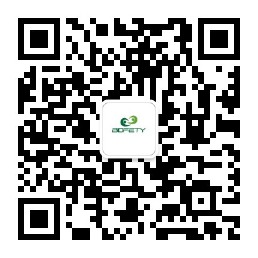 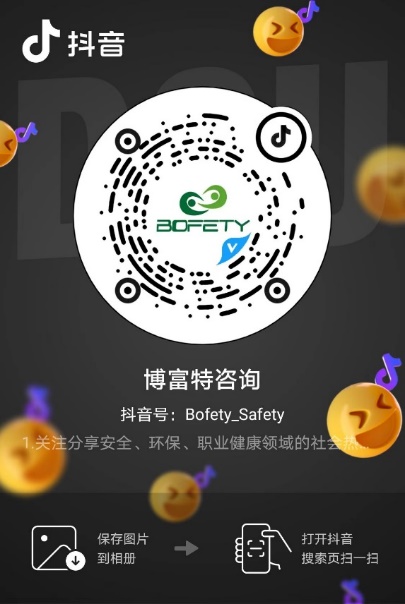 如需进一步沟通
↓↓↓
联系我们 | 15250014332 / 0512-68637852
扫码关注我们
获取第一手安全资讯
抖音
微信公众号